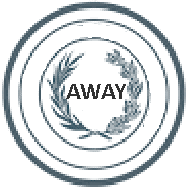 BÚSQUEDA DE PRUEBAS I
Frank Almanza Altamirano
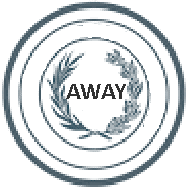 PRECEPTOS GENERALES
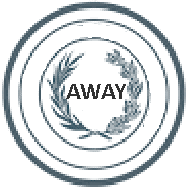 OBJETO DE LA BÚSQUEDA
Objeto de  prueba

DIFERENCIAS 		Fuente de  ENTRE			prueba

Medio de  prueba
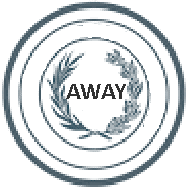 OBJETO DE PRUEBA
Lo que debe ser probado por las partes.
Delito
Delito
Hechos 		 imperativos
Hechos 		 constitutivos
Pena
Penal
Reparación  civil
Reparación  civil
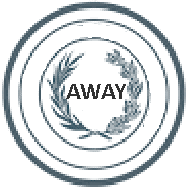 EJEMPLO
Por un delito de homicidio, el actor civil, debe  probar la reparación por un monto de  100,000 dólares. Para ello, deberá probar los  presupuestos de conducta antijurídica, nexo  causal, daño causado y factor de atribución.
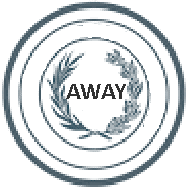 FUENTE DE PRUEBA
Cualquier objeto, hecho o medio que pre exista  o exista independientemente del proceso, pero  que sirve para probar el hecho objeto de  prueba. No está producido ni creado para el  proceso.
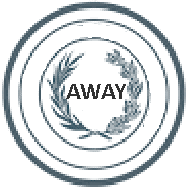 EJEMPLO
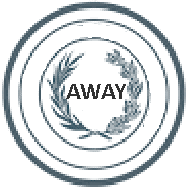 MEDIO DE PRUEBA
El procedimiento jurídico procesal, mediante el cual se  introducen las fuentes de prueba al proceso

Es la forma como se acredita en juicio lo que es objeto de  prueba.

En resumen, los hechos se acreditan por las fuentes de prueba  a través de los medios de prueba.
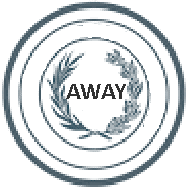 EJEMPLO
En un caso de falsedad documental, uno de los  objetos de prueba es determinar la falsificación  del documento. La fuente de prueba, es el  documento mismo. El medio de prueba es la  pericia sobre el citado documento.
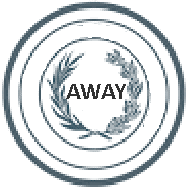 CLASES DE MEDIOS DE PRUEBA
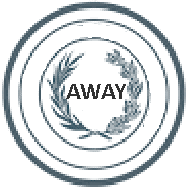 LA CONFESIÓN (Arts. 160 al 161 del CPP)
Es la admisión de los cargos o imputación, ya sea a solicitud del  imputado o de los agentes de investigación.
No es válida la confesión única, debe estar  corroborada
Debe ser prestada libremente
Ante el Juez o Fiscal y en presencia de  abogado defensor
Debe ser sincera y espontánea
Para su valoración,  rige un sistema  legal de admisión:
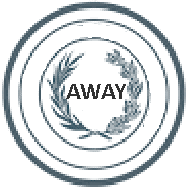 EL TESTIMONIO (Arts. 162 al 171 del CPP)
La comunicación de los hechos a través de una persona que los  presenció o percibió por alguno de los sentidos.


El testigo técnico, es el experto que  espontáneamente conoce los hechos.


El testigo de referencia, quien toma  conocimiento de manera indirecta sobre los  hechos.
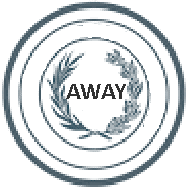 EL TESTIMONIO: TESTIGO DE REFERENCIA
Para su valoración rige un sistema legal
Para la condena o medida coercitiva, no es válido el  testimonio único. Debe estar corroborado.
Si niega proporcionar la identidad del testigo fuente, no  puede ser utilizado.
Obligación de prueba de oficio, para obtener el  testimonio fuente.
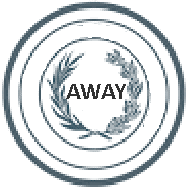 LA PERICIA
Es la comunicación de conocimiento  especializado de naturaleza científica, técnica,  artística o de experiencia calificada, sobre lo que  es objeto de prueba. Debe ser imprescindible.
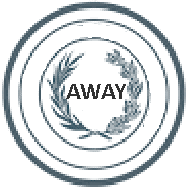 LA PERICIA
La diferencia entre el perito y el testigo técnico, es  que la pericia se ordena de forma predeterminada a  un experto que no tiene conocimiento de los hechos;  mientras que el testigo técnico es un experto que  conoce los hechos de forma espontánea.
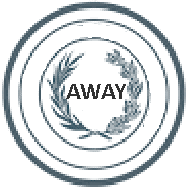 EL CAREO (Arts. 182 al 183 del CPP)
Es el enfrentamiento  recíproco de versiones  contradictorias, entre  dos o más órganos de  prueba.
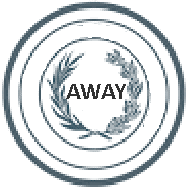 EL CAREO (Arts. 182 al 183 del CPP)
Puede darse entre
Imputado
Imputado
Imputado
Testigo
Imputado
Agraviado
Agraviado
Agraviado
Agraviado
Testigo
Testigo
Testigo
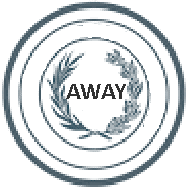 EL CAREO (Arts. 182 al 183 del CPP)
No procede entre  imputado y víctima  menor de 14 años, salvo  solicitud expresa de  quien la representa.
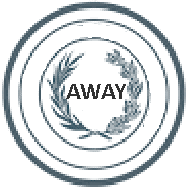 LA PRUEBA DOCUMENTAL (Arts. 184 al 188
del CPP)
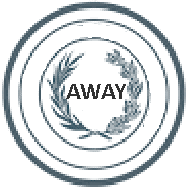 RECONOCIMIENTO DE PERSONAS (Arts. 189
al 191 del CPP)
Es la individualización  de una persona,  identificándola dentro  de un grupo con similar  aspecto exterior.
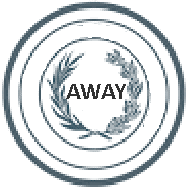 RECONOCIMIENTO DE PERSONAS
La garantía de objetividad, la constituye la descripción  previa de la persona a individualizar.


Si durante la investigación preparatoria la presencia el  Juez, se constituye en un acto de prueba anticipada.
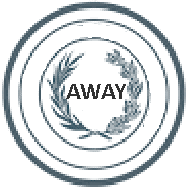 RECONOCIMIENTO DE PERSONAS
Si varias personas deben reconocer a una, cada  acto de individualización se realiza por separado.

Cuando una persona deba reconocer a varias,  puede realizarse en un solo acto.
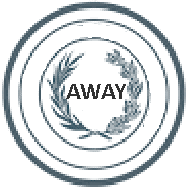 LA INSPECCIÓN Y LA RECONSTRUCCIÓN
(Arts. 192 al 194 del CPP)
Tiene por objeto comprobar  las huellas y los efectos  materiales del delito.
La  inspección:
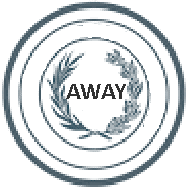 LA INSPECCIÓN Y LA RECONSTRUCCIÓN
Verificar si el delito se produjo  o pudo producirse, de acuerdo  con las declaraciones y demás  pruebas.
La  reconstrucción:
Ambas diligencias se practican, con la participación de testigos y  peritos de ser el caso.
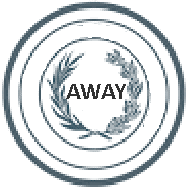 GRACIAS